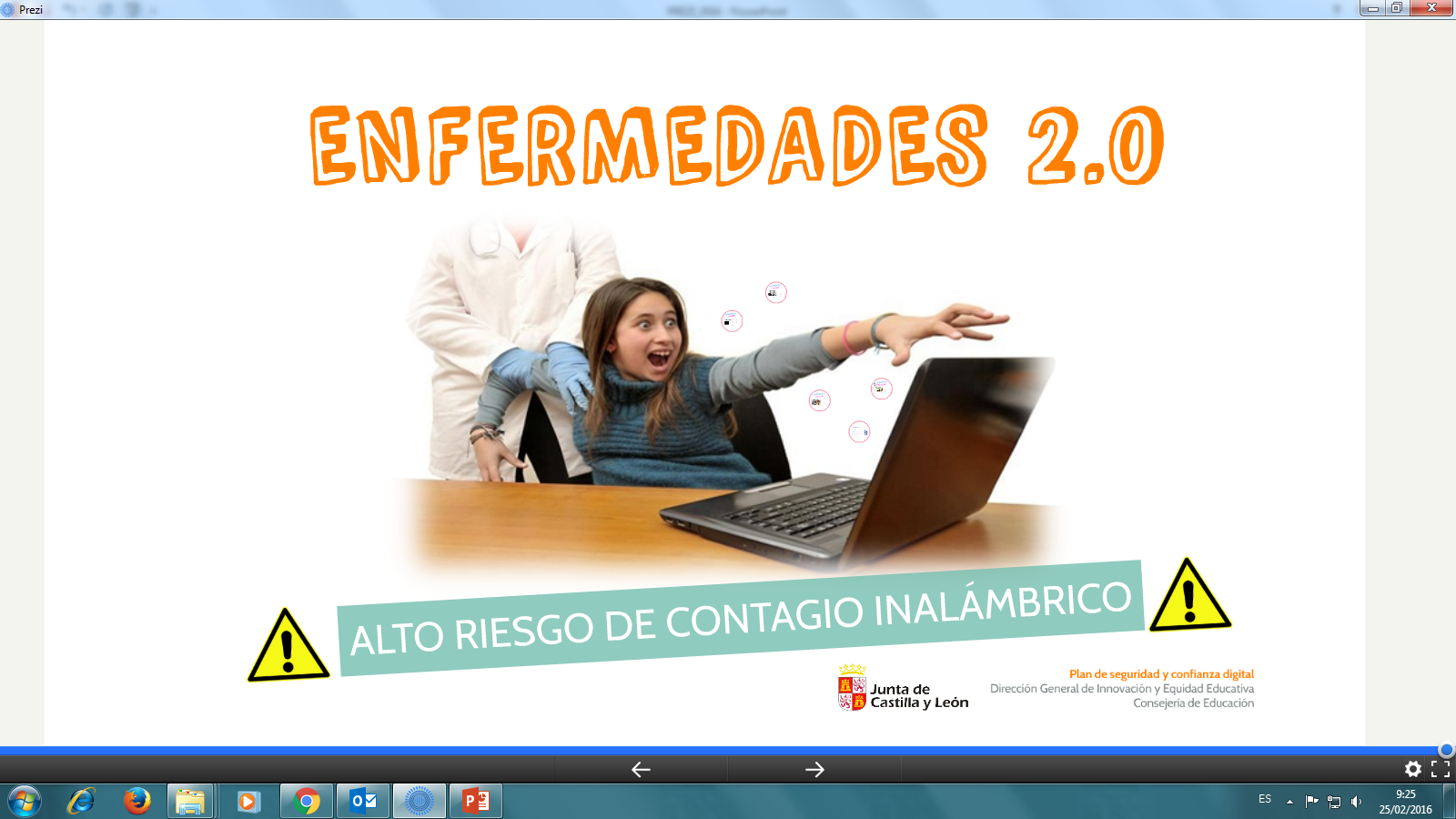 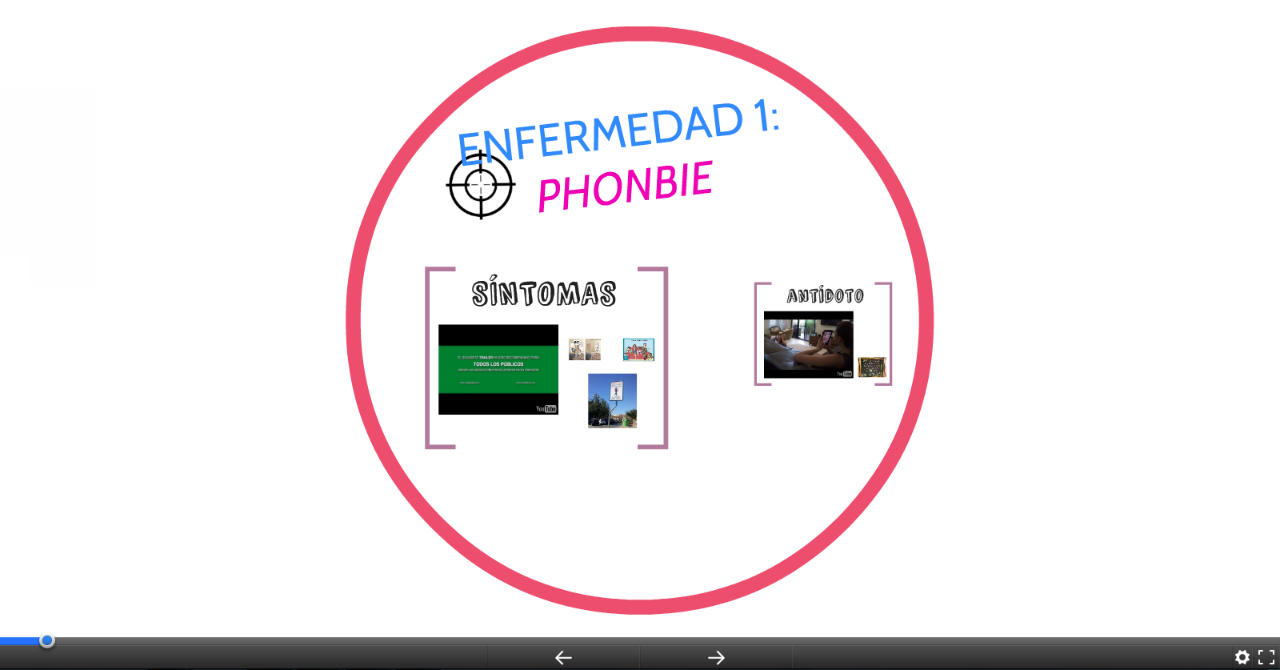 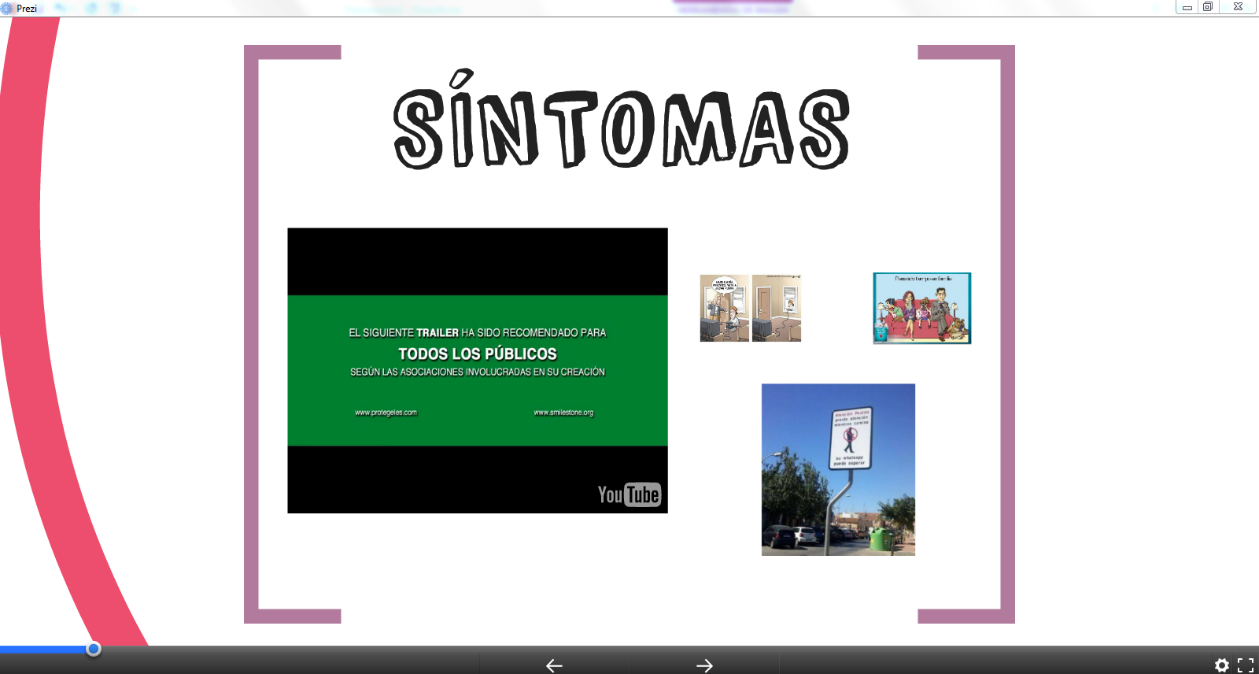 https://www.youtube.com/watch?v=GUtMyb0R5lk
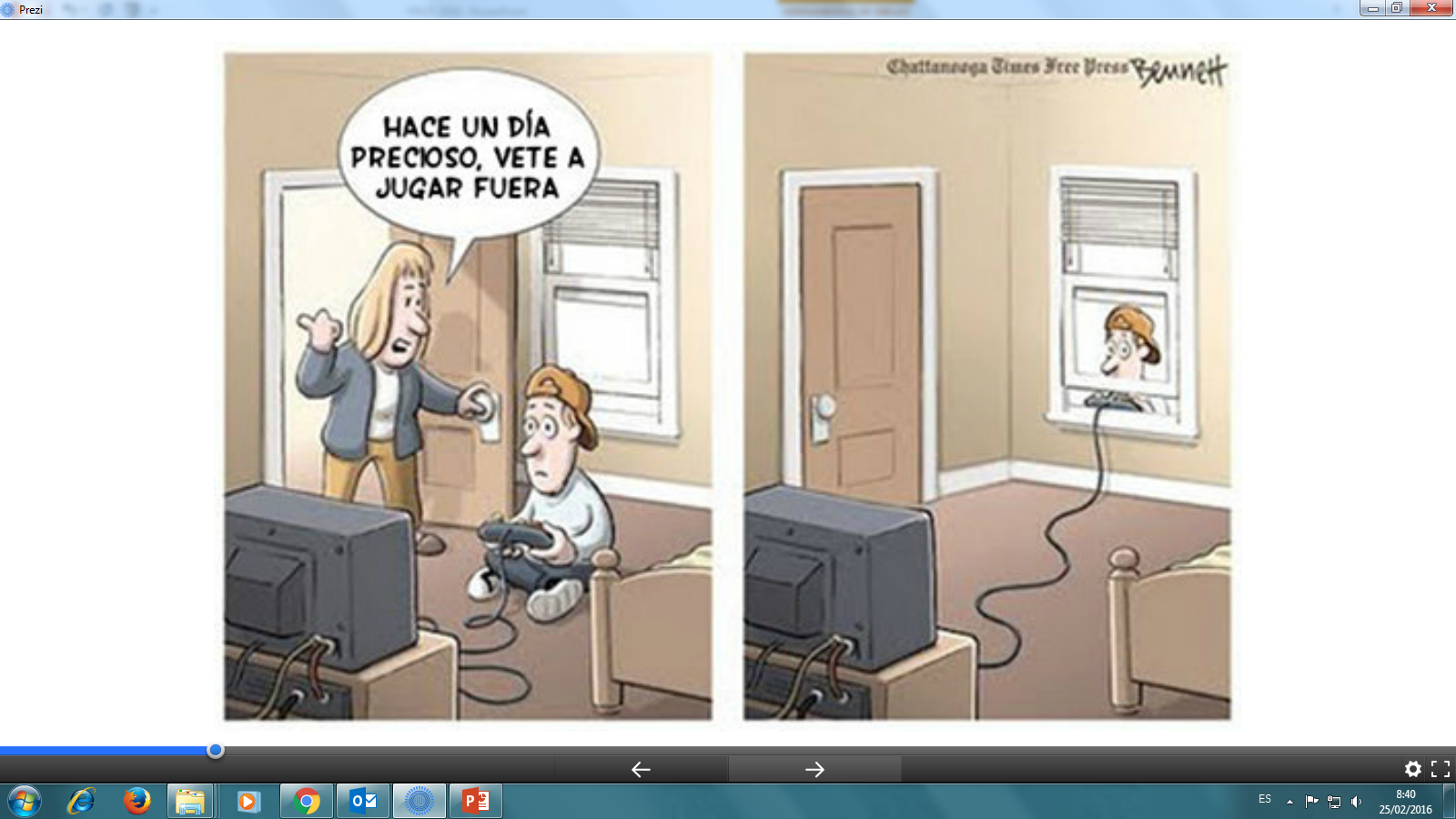 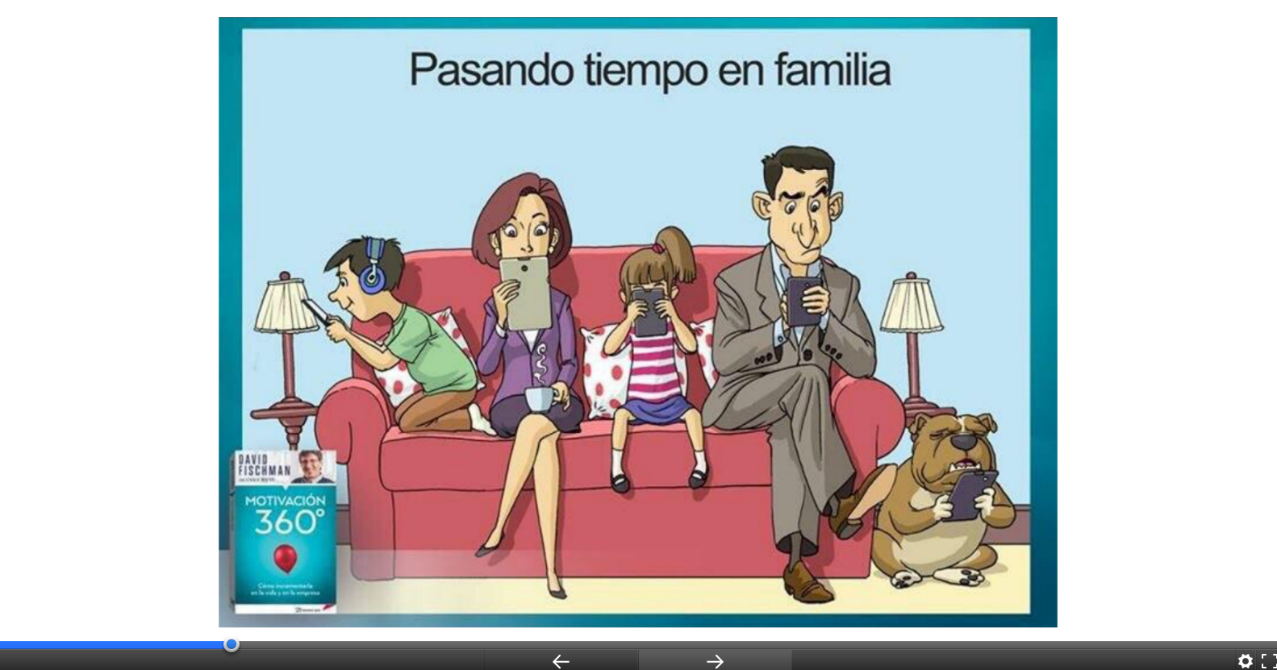 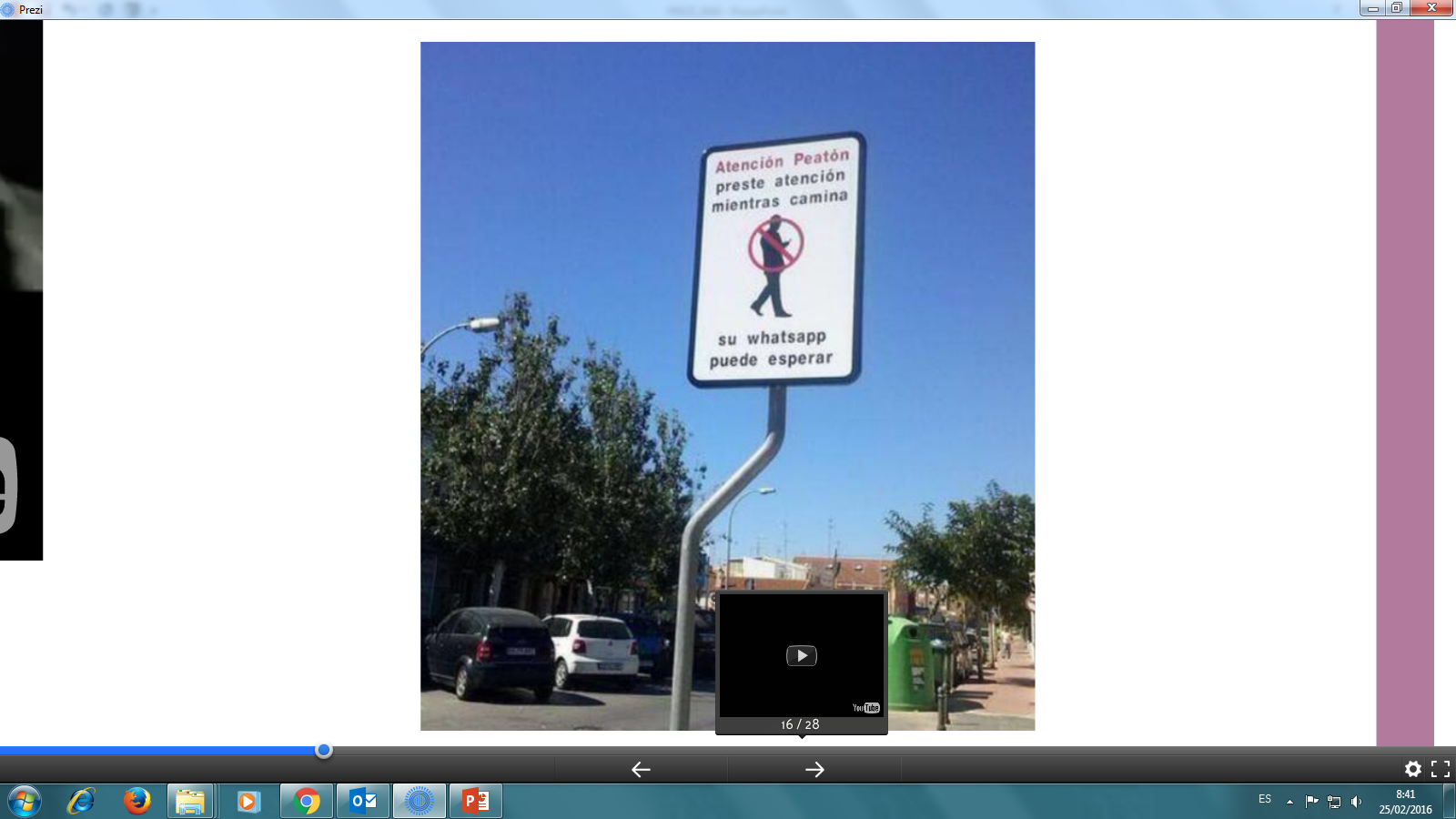 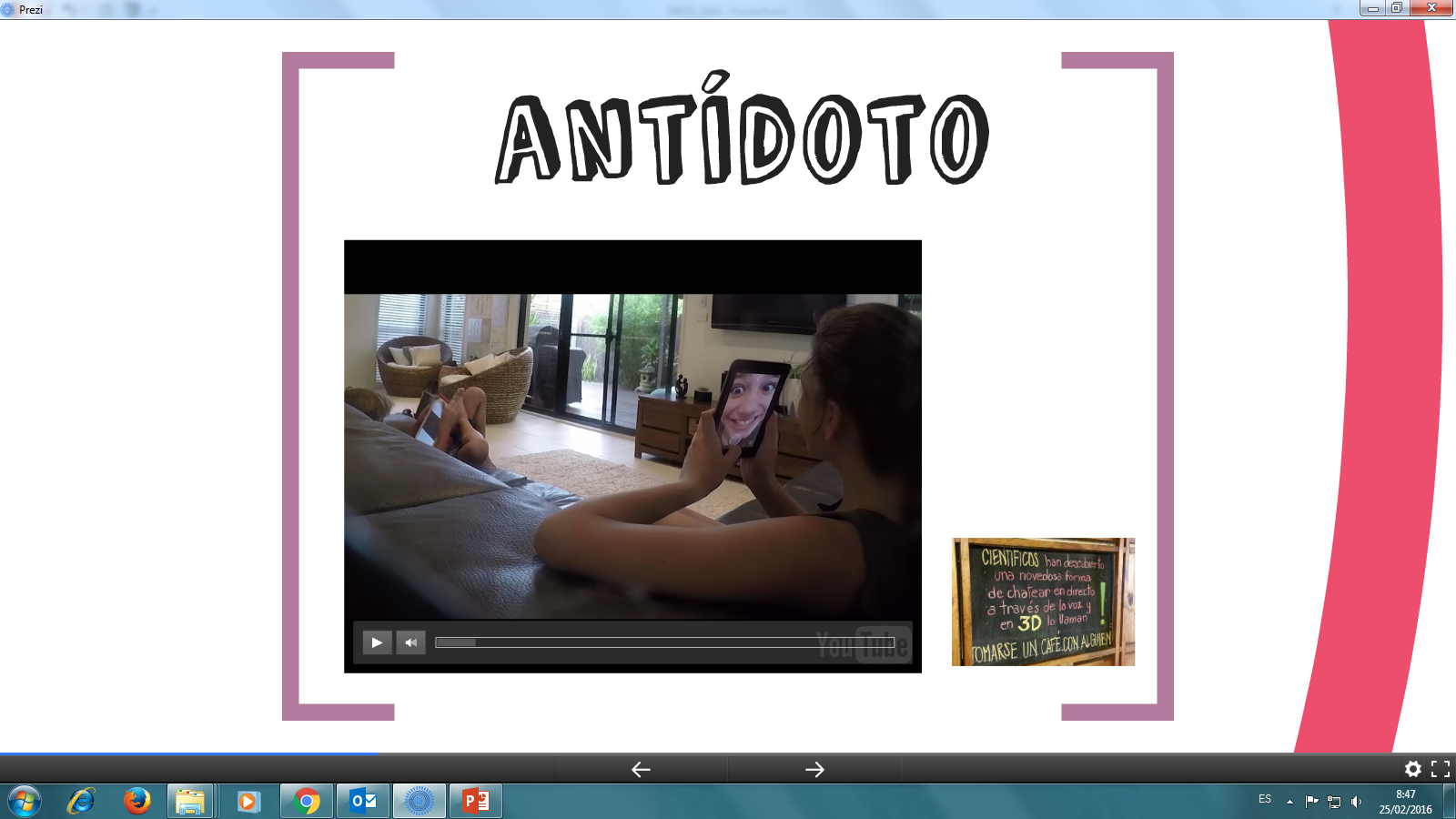 https://www.youtube.com/watch?v=HUgv5MDF0cQ
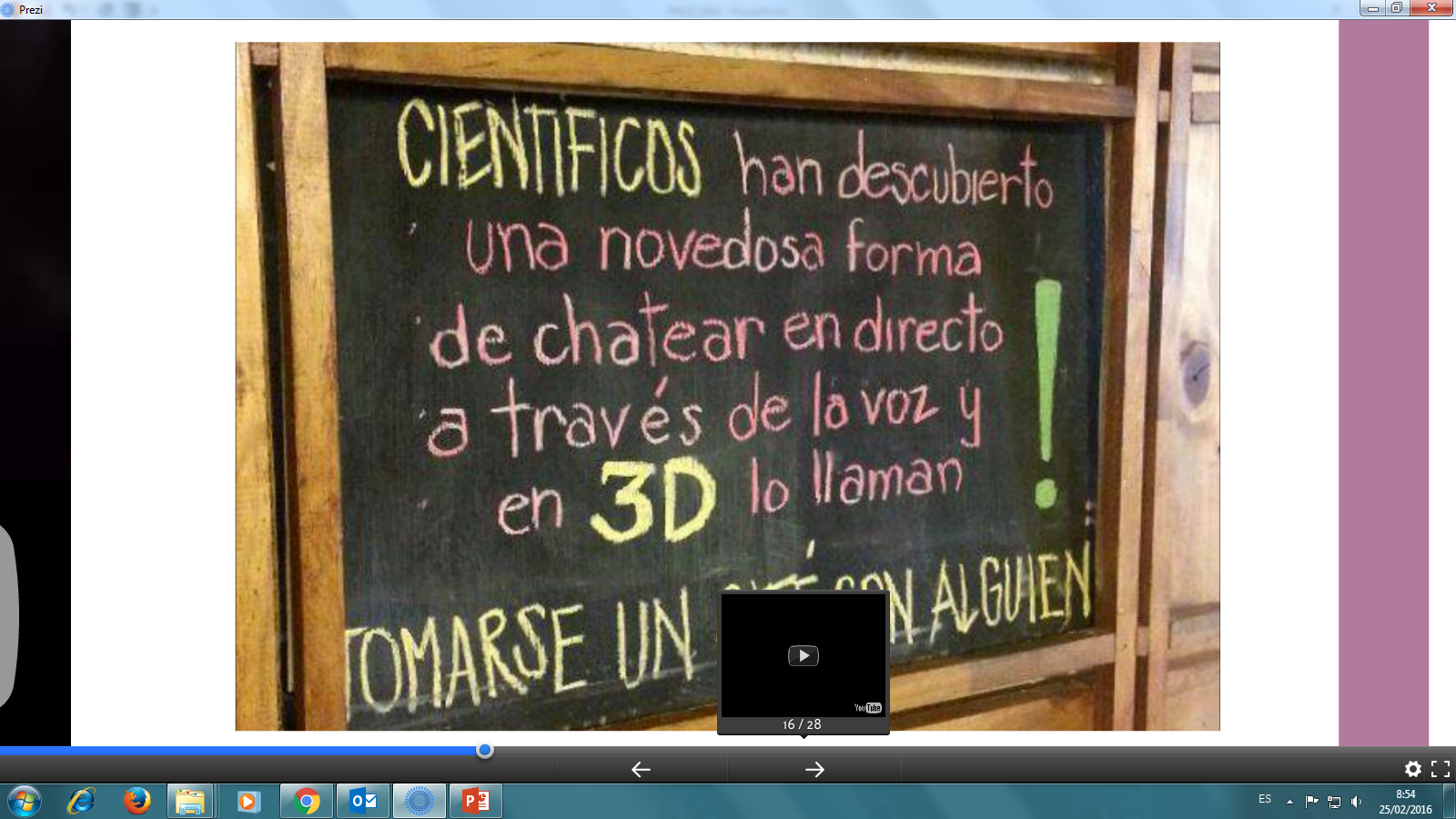 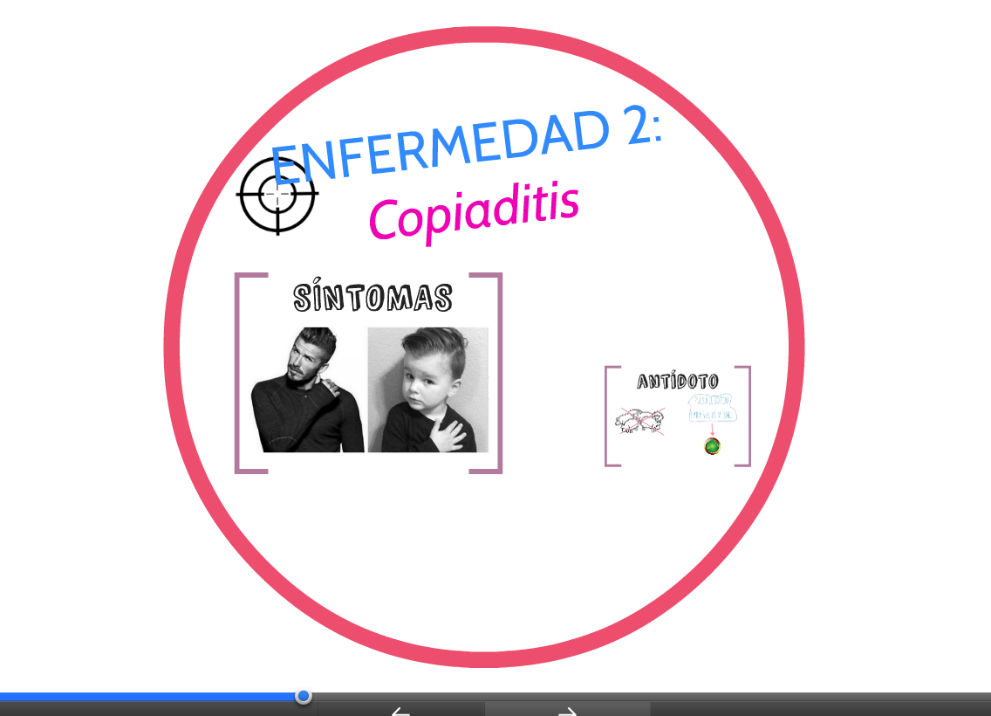 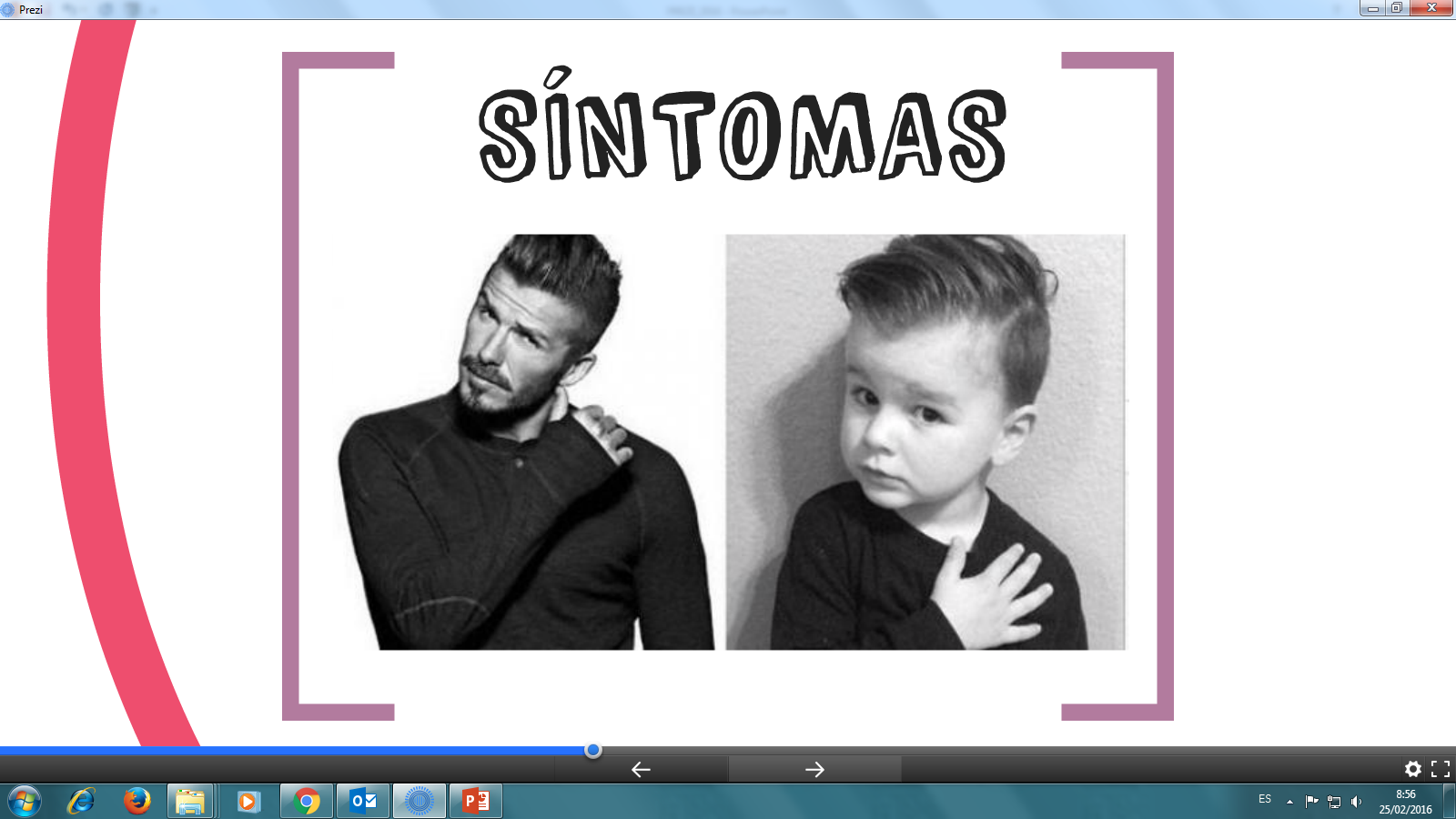 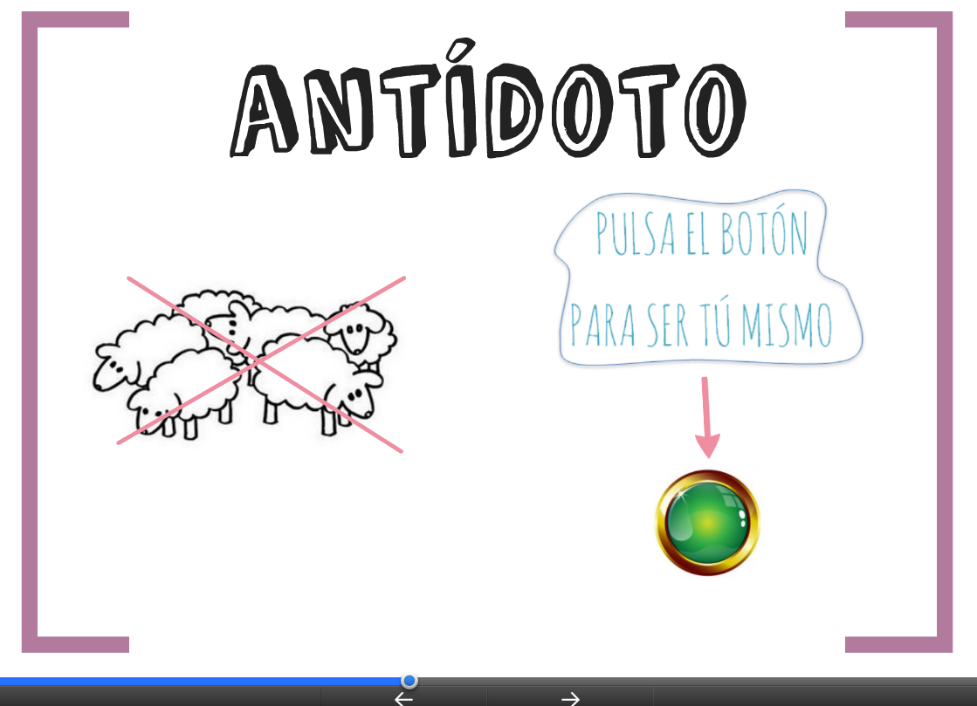 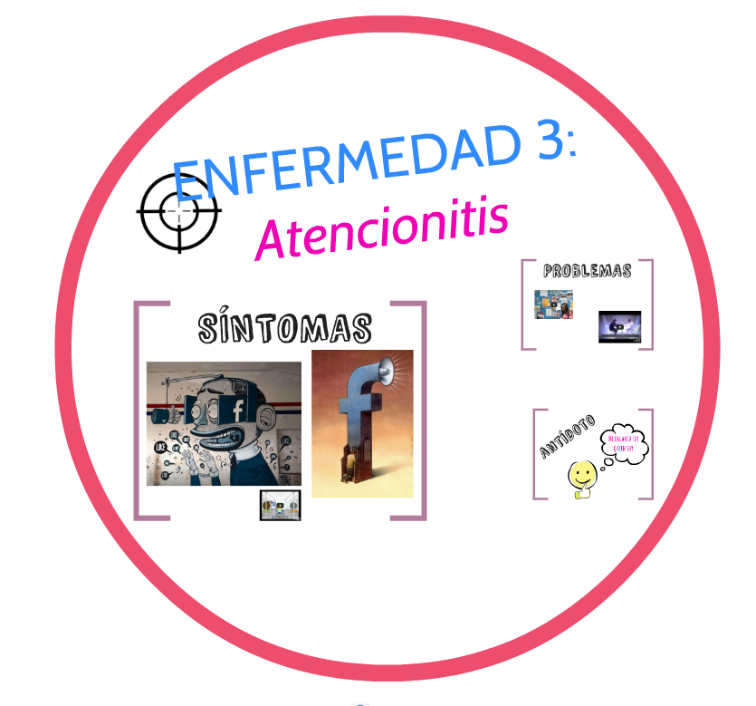 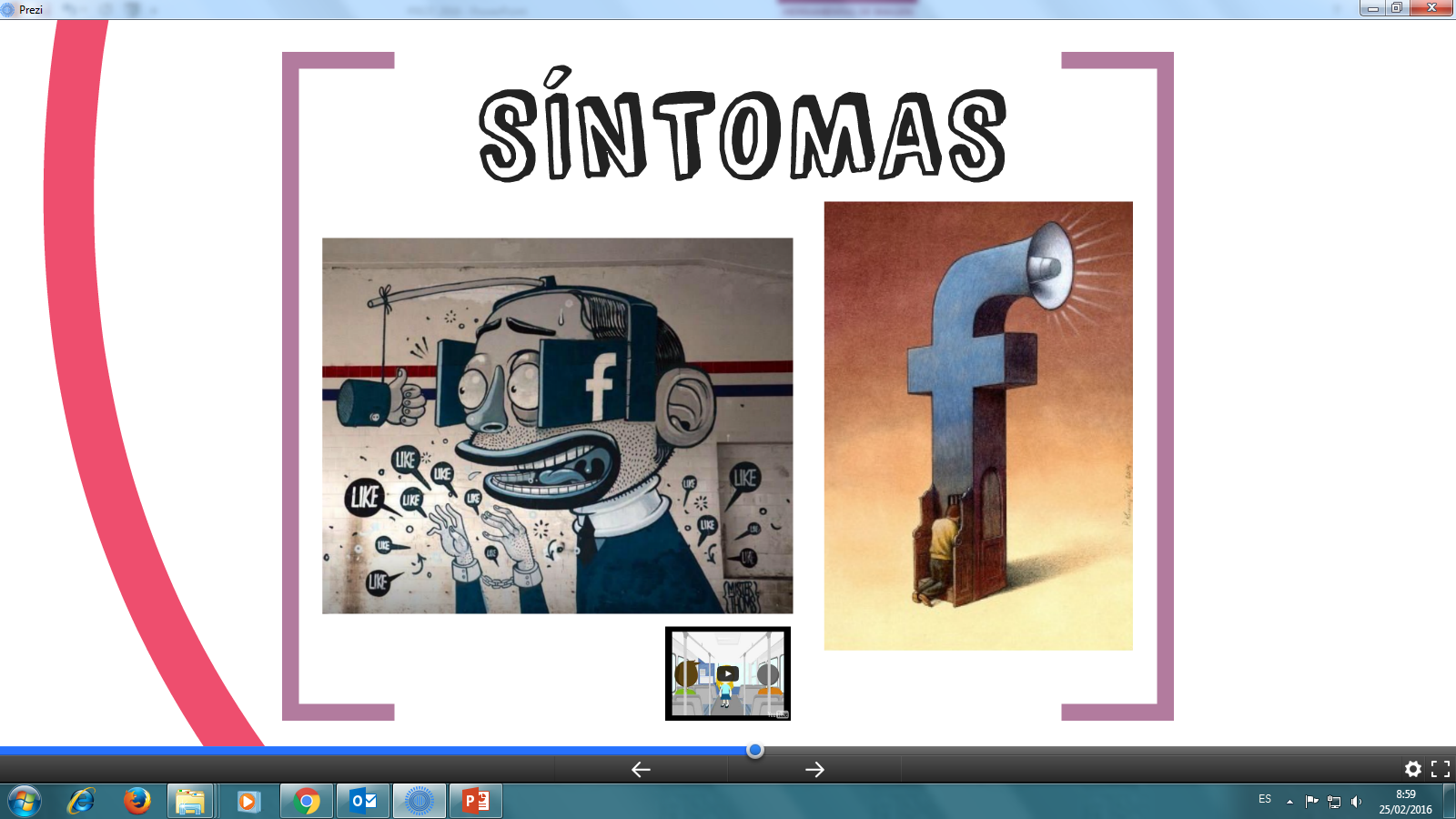 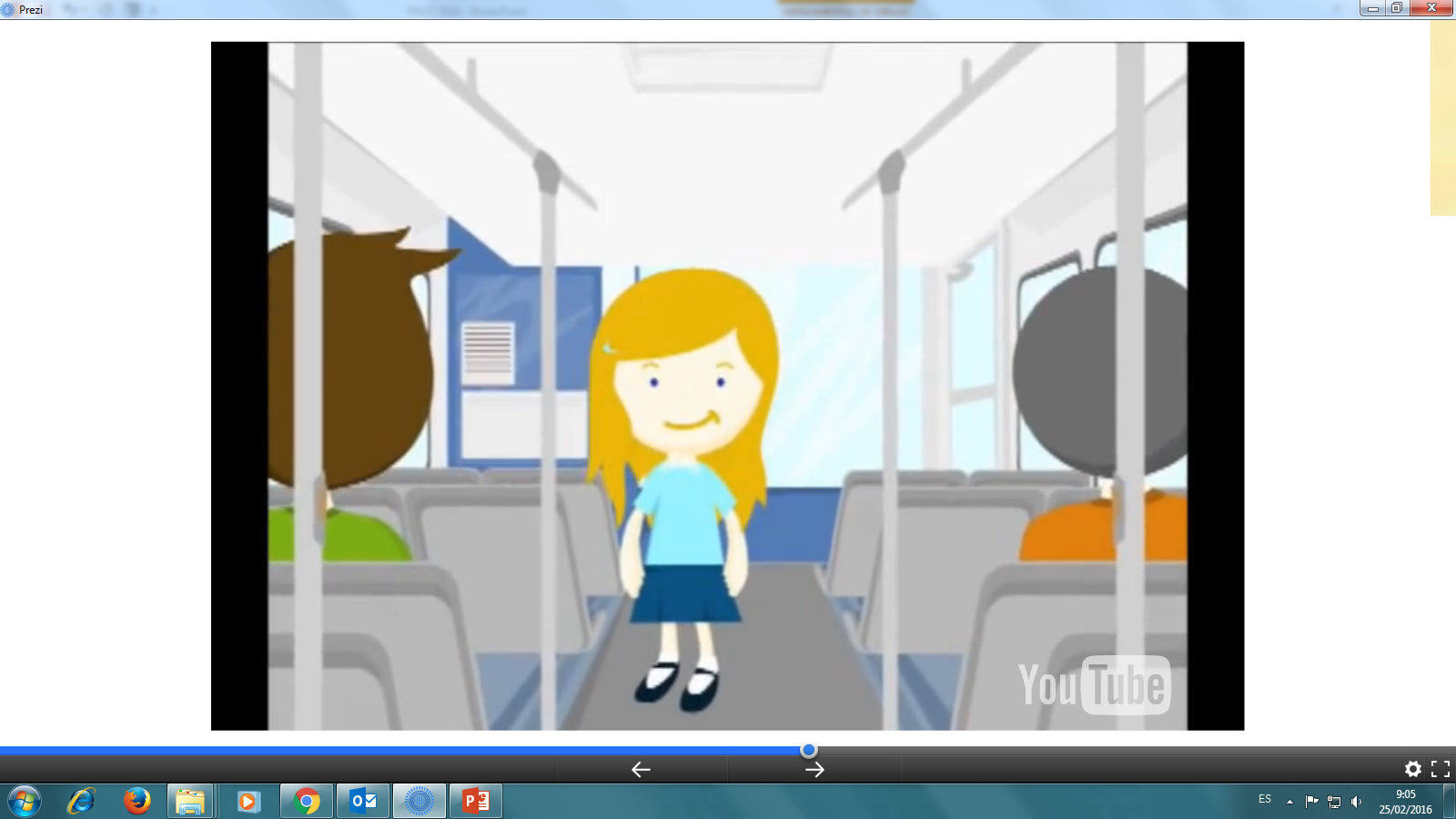 https://www.youtube.com/watch?v=WCvkZ_TVGT8
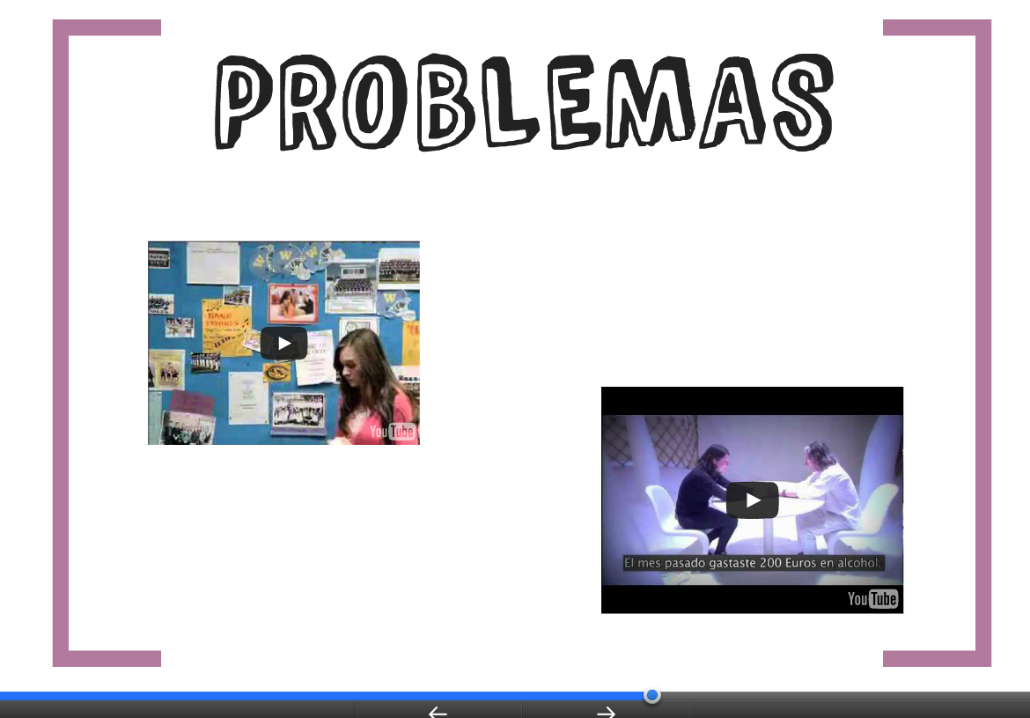 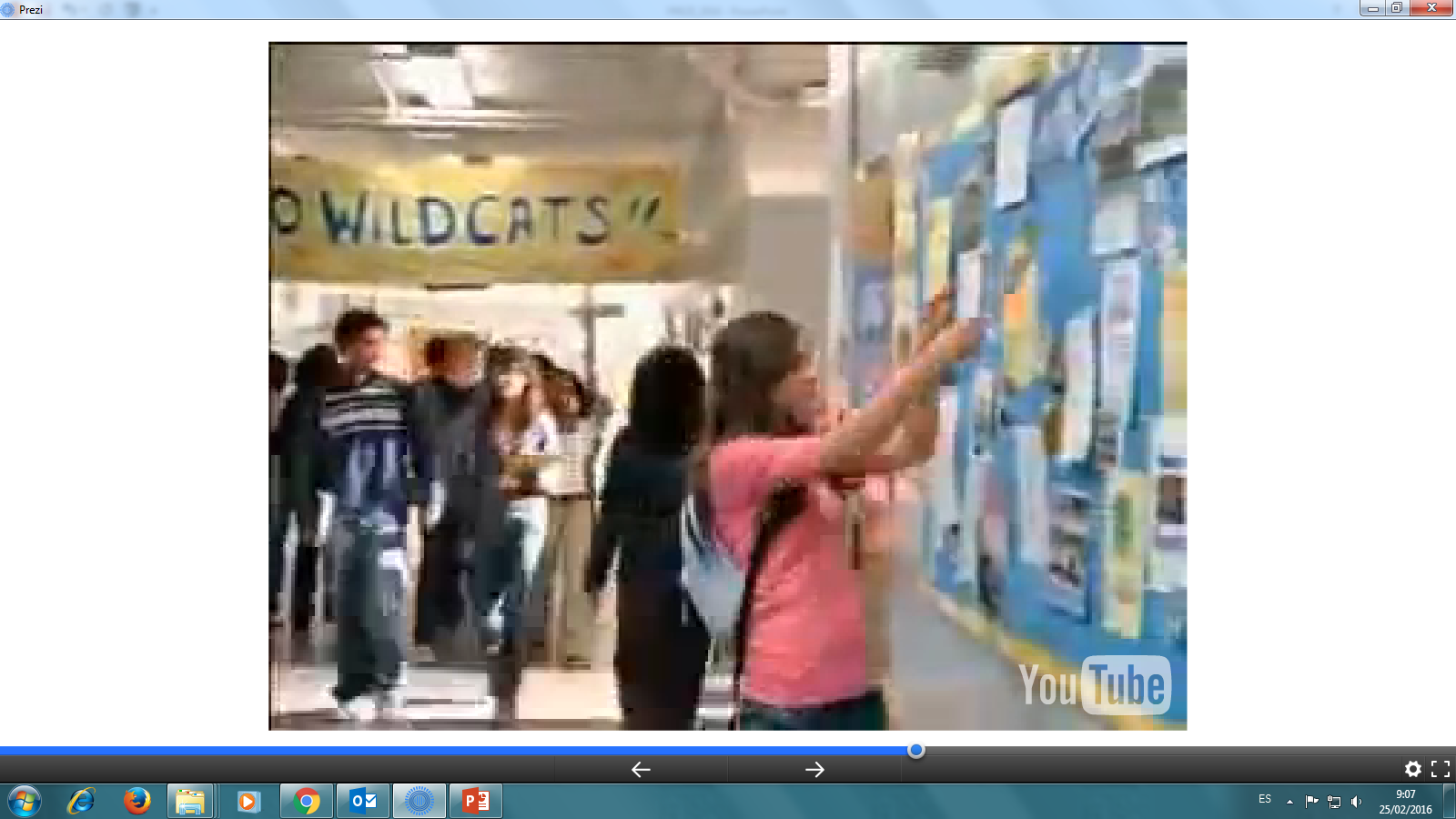 https://www.youtube.com/watch?v=C8PQg0D_-7s
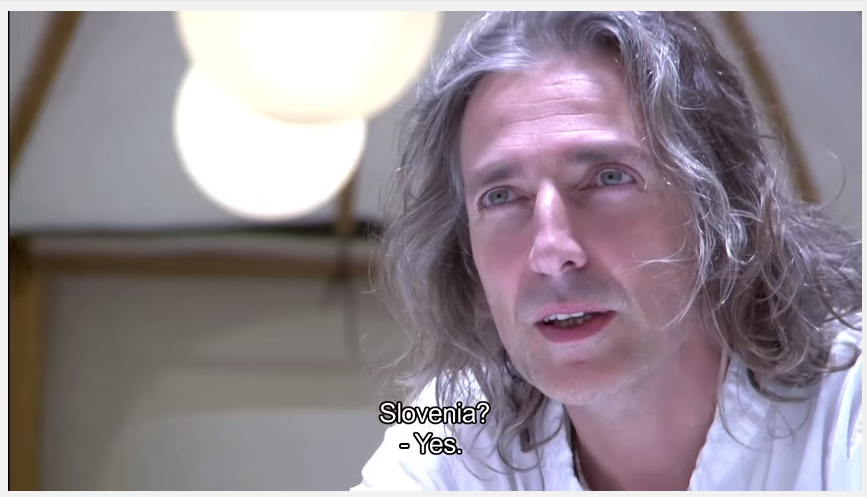 https://www.youtube.com/watch?v=F7pYHN9iC9I
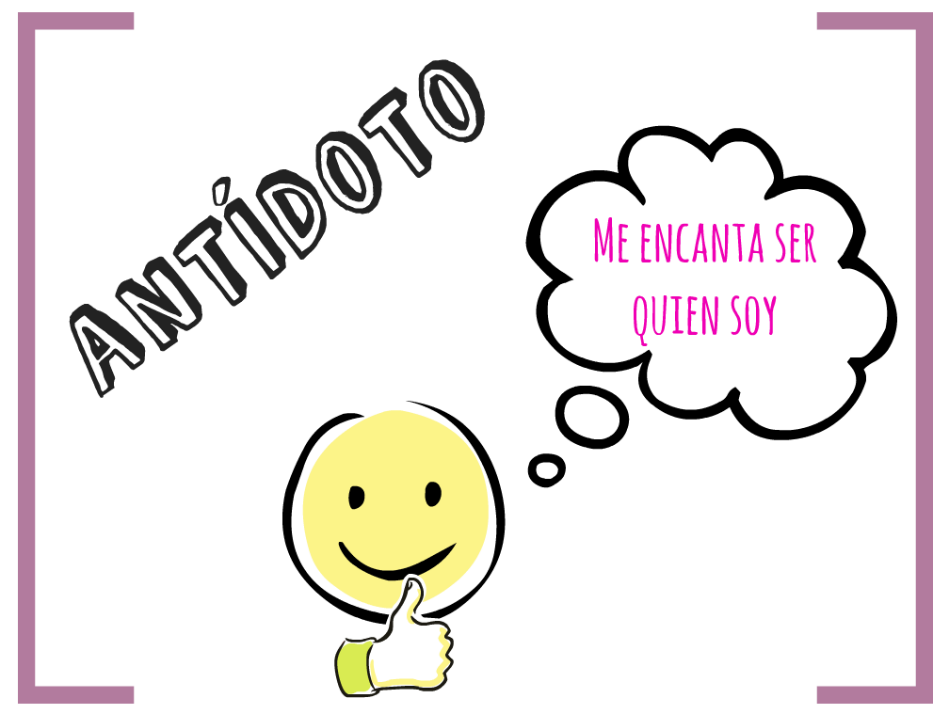 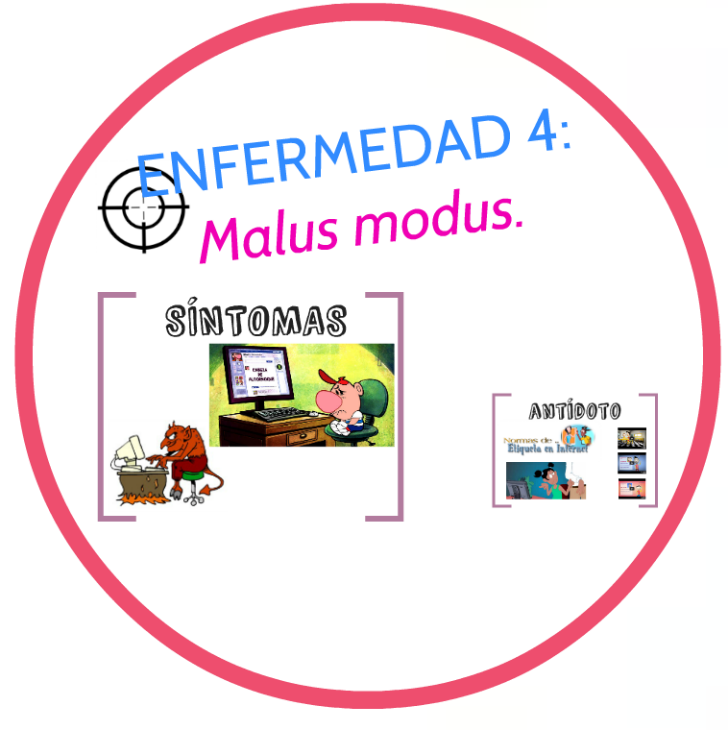 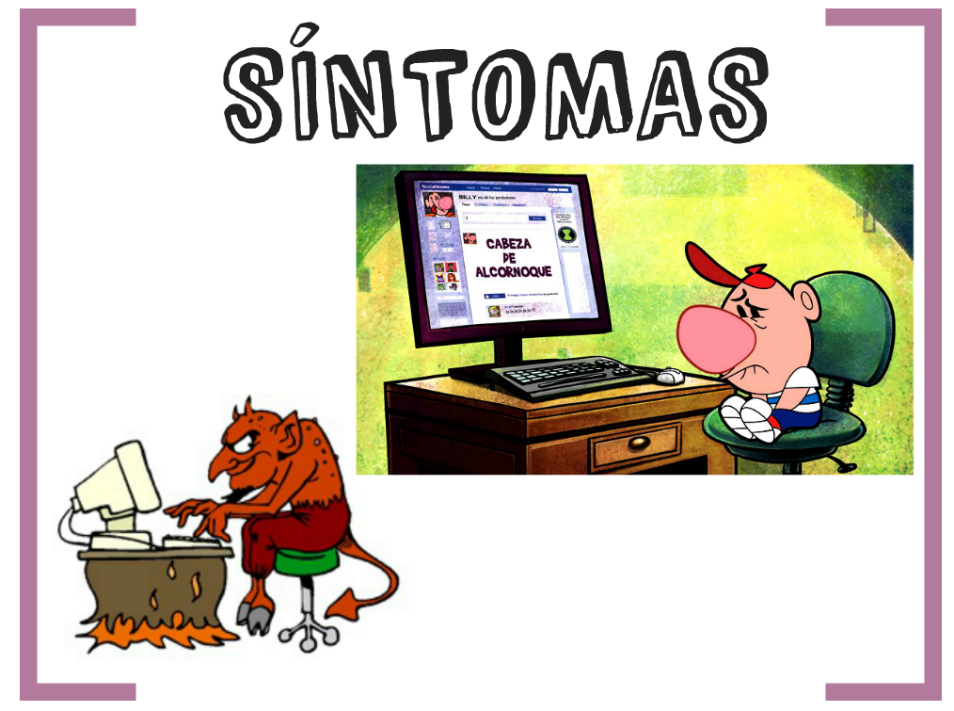 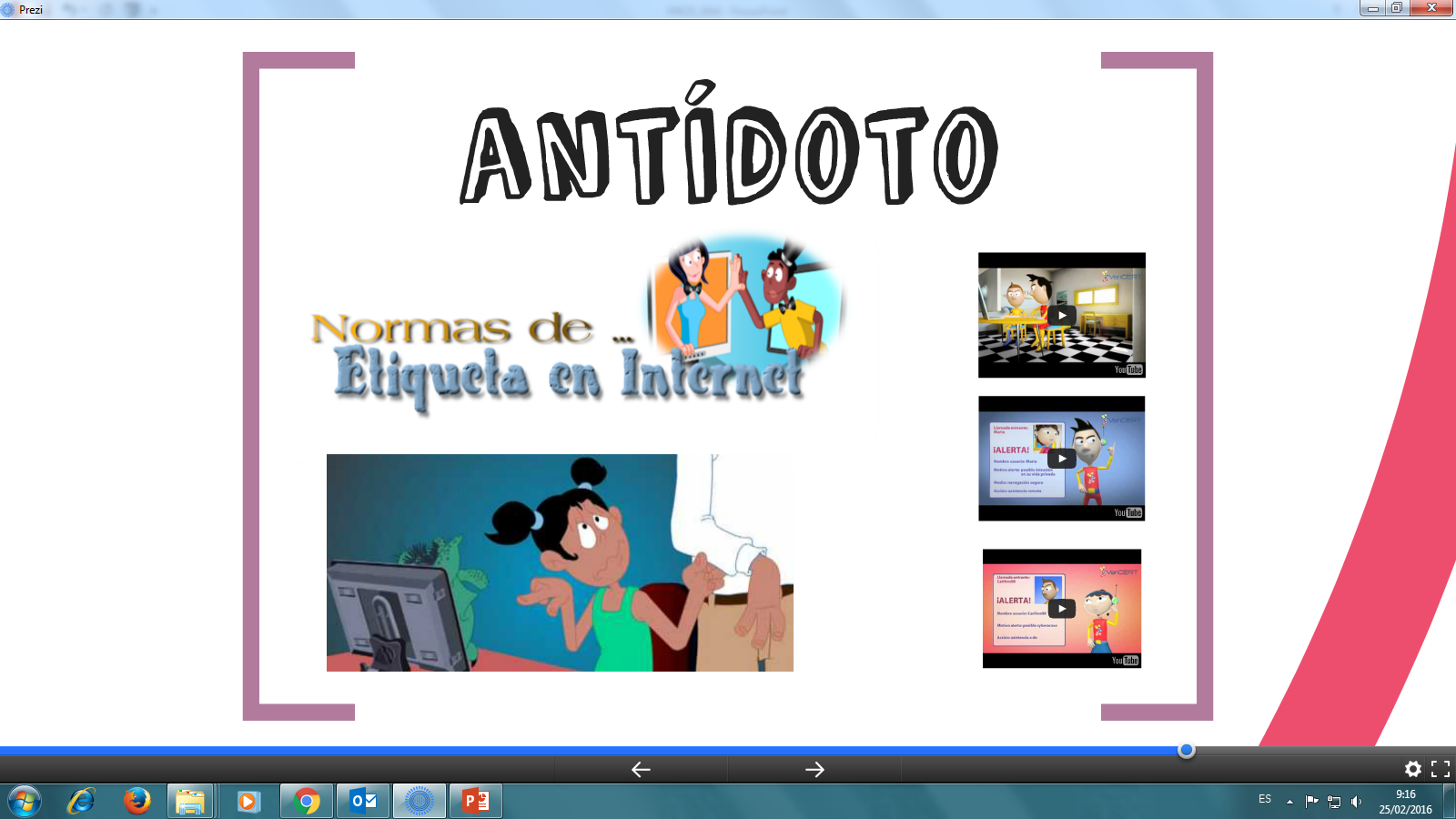 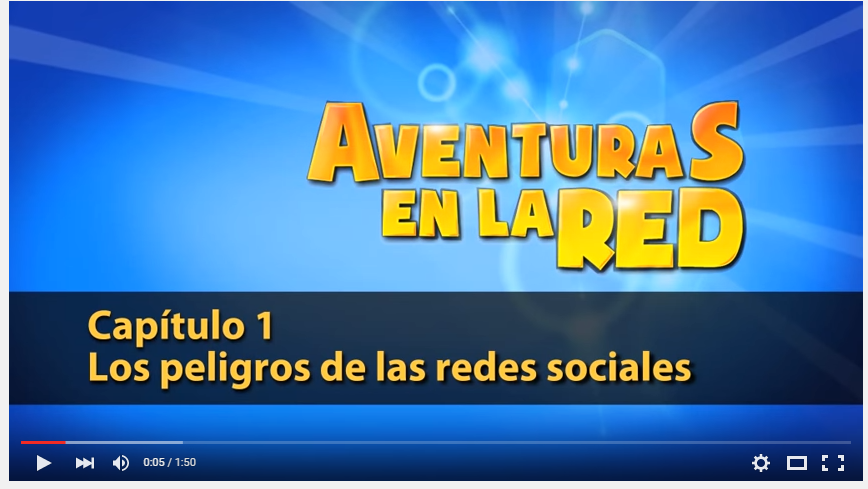 https://www.youtube.com/watch?v=prjaUR4-5p4
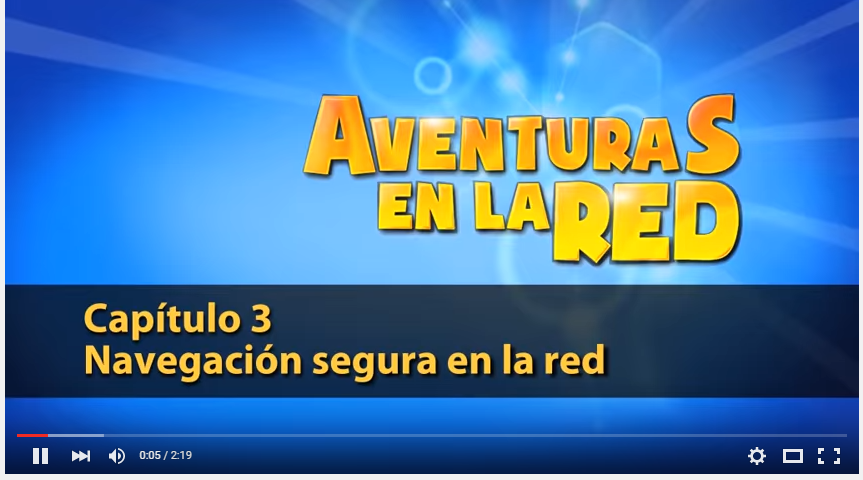 https://www.youtube.com/watch?v=3CLpzduot5o
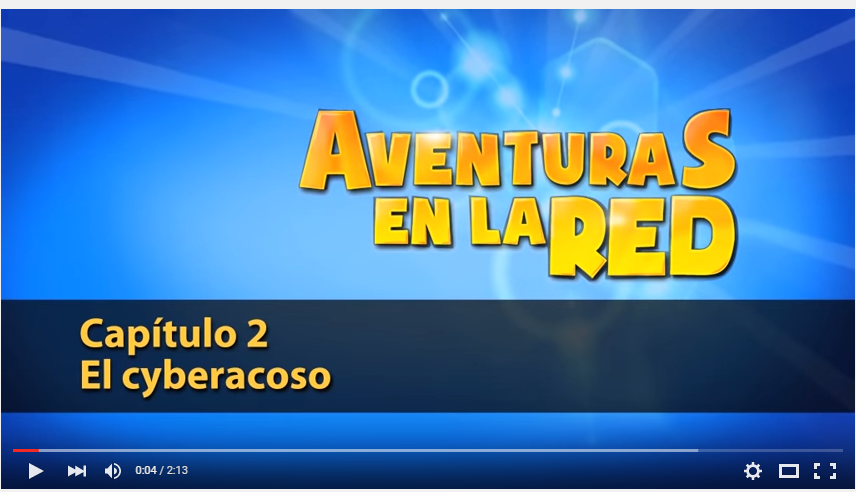 https://www.youtube.com/watch?v=8HKXL1VSQuc
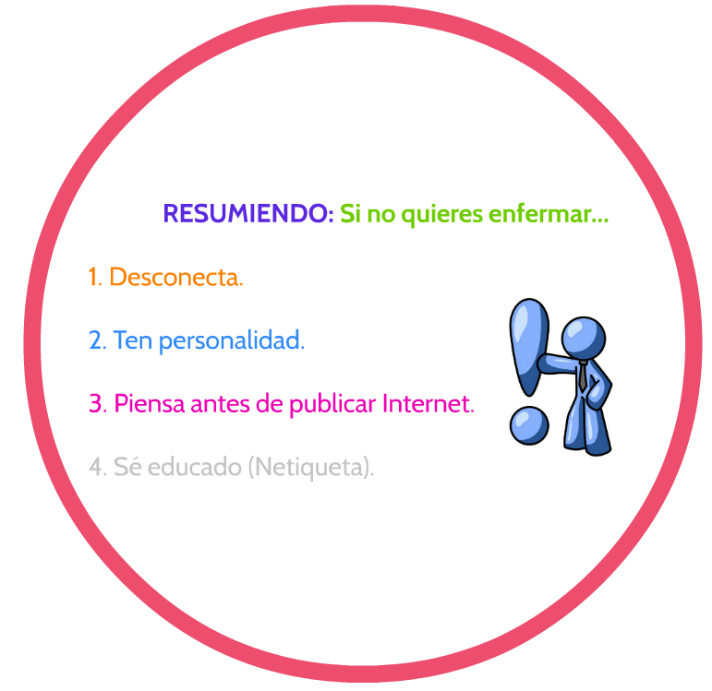 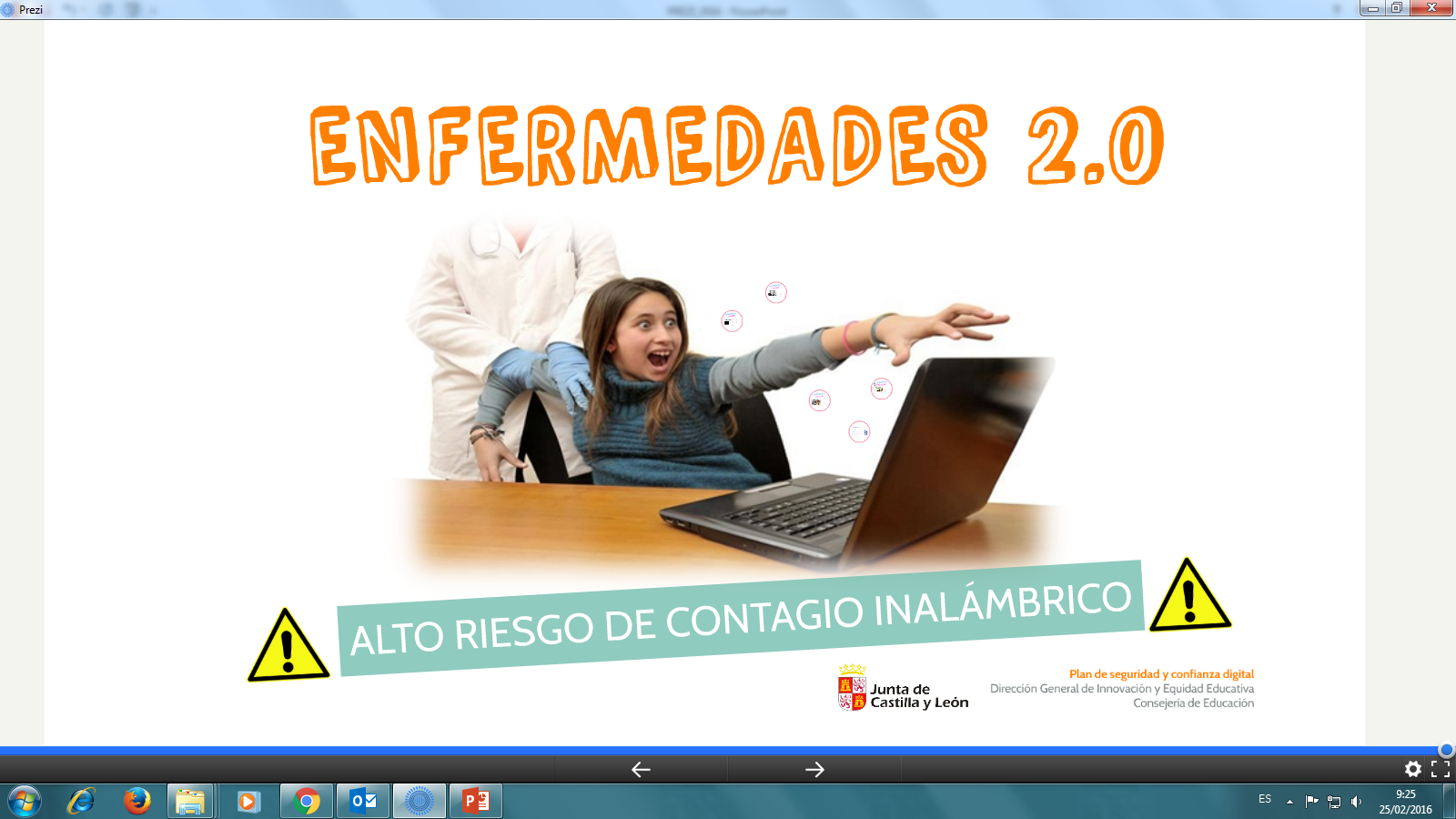